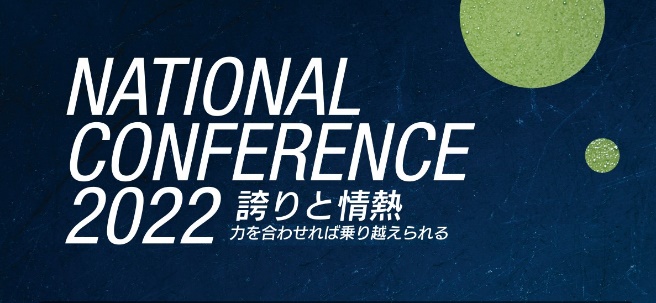 ＮＣ２０２２実行委員会
第５部会 主催　プレ行事
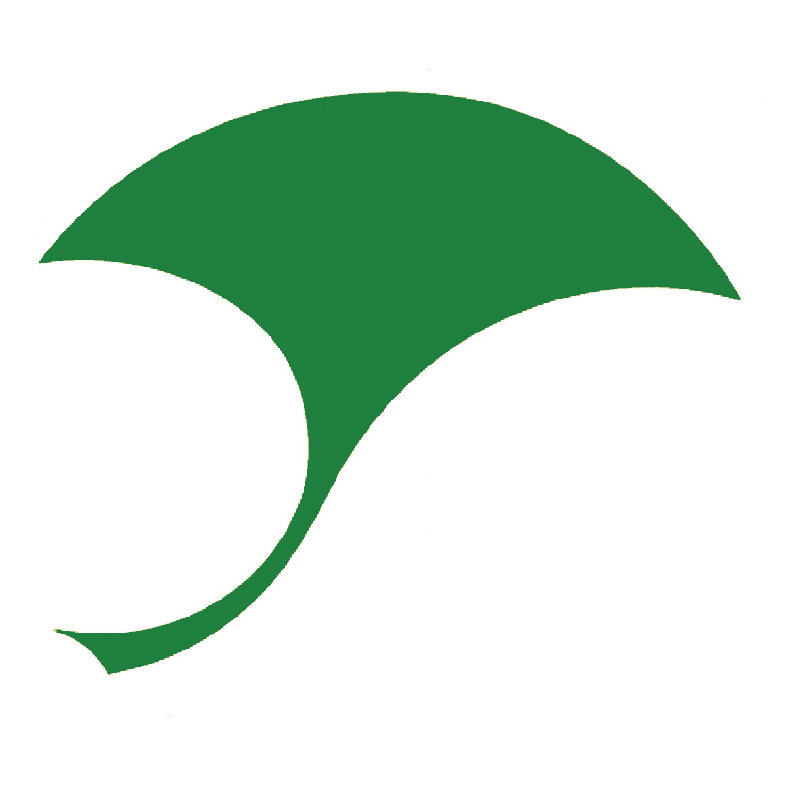 プレ行事
『 ｂｙ 青年部
　　　ｆｏｒ 青年部 研修 』
バイフォー研修
＜お願い>
■名前表示変更
　［現役］　 氏名（青年部名）　　（例）山田花子（○○青年部）
　［卒業生］ 氏名（青年部名＋卒）（例）山田花子（○○青年部卒）
　　※ホストが、名前の変更する場合があります。
■マイク設定はミュート
　画面右下のマイクマークをクリックして、ミュートにしてください。
　　※ホストが、参加者のマイク設定をミュートにする場合があります。
■ビデオ設定はオフ
　通信状況安定のために、ビデオをオフにしてください。
　　※最後に写真撮影があります。その際にはビデオをオンにしてください。
■スマートフォンからご視聴の方へ
　横にスワイプすることで、
　「スピーカービュー／ギャラリービュー」の切り替えが出来ます。
開始まで、しばらくお待ちください
令和４年２月１２日（土）
【リモート配信】

　　２０：００～　開会
　　２１：００　　終了予定
茶道裏千家淡交会青年部
ナショナルコンファレンス２０２２実行委員会　第５部会
ＮＣ２０２２実行委員会　第５部会 主催　プレ行事
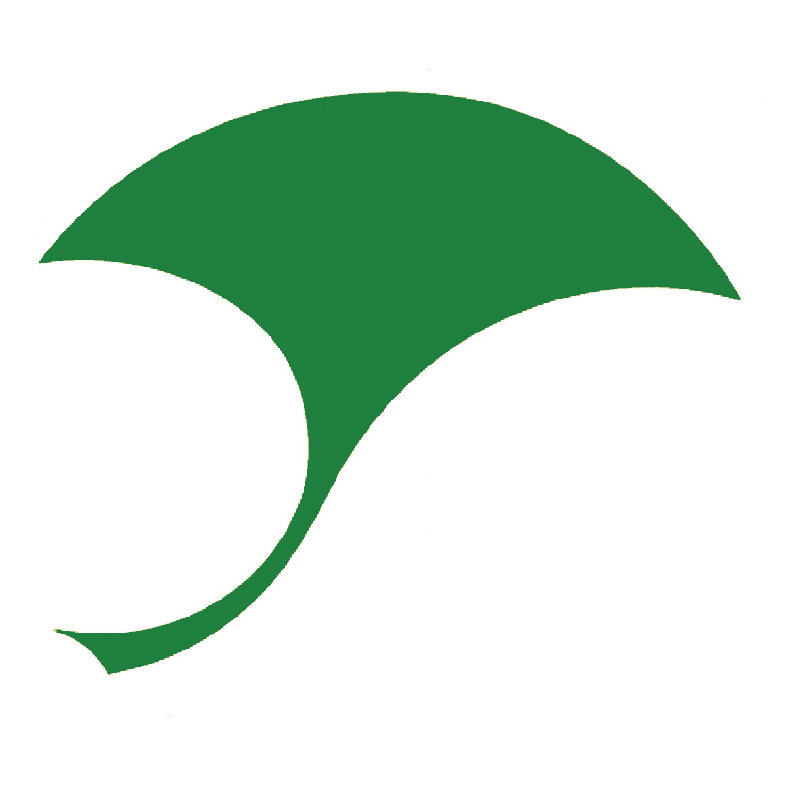 令和４年２月１２日（土）リモート配信
茶道裏千家淡交会青年部　ナショナルコンファレンス２０２２実行委員会　第５部会
ＮＣ２０２２実行委員会　第５部会 主催　プレ行事
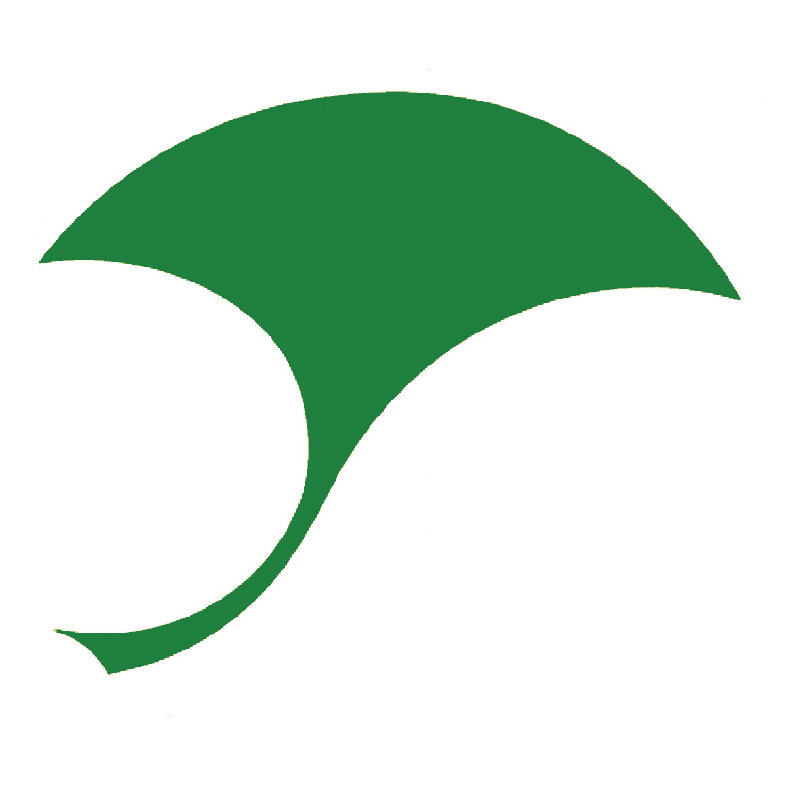 本日は、ご参加ありがとうございました。
チャットのリンクから、アンケートにご協力ください。
アンケートにご回答者から、順にZoomよりご退室ください。
令和４年２月１２日（土）リモート配信
茶道裏千家淡交会青年部　ナショナルコンファレンス２０２２実行委員会　第５部会